Specs & Construction Policies Update29th Annual AAPA Conference
Skip Powe, P.E.
State Construction Engineer
Alabama Department of Transportation
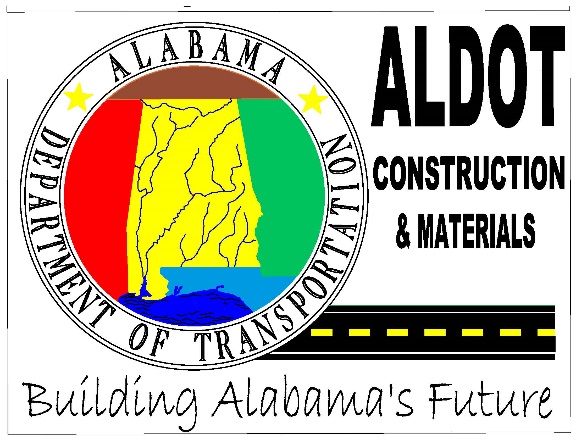 Overview
Construction Status
Specification Changes
Proposed Specs
CIMs
Recent Changes/Issues
Points of Emphasis
On the Radar
Construction Status
Down from peak in Summer of 2018 – 440 Contracts worth $2.50 Billion
Specification Changes
SP 18-0313  Load Restrictions for Hauling
Subarticle 105.12(b) for payment of Overweight Loads
 
SP 18-0314 Load Restrictions for Hauling
Subarticle 109.01(h) for Independent Weight Checks
Specification Changes
SP 18-0487  Disadvantaged Business Enterprise (DBE)
Effective in January 25, 2019 Letting
Article 111.03 all bidders must submit a DBE Utilization Plan
Within 5 calendar days, not just the low bidder 
Failure means bid is considered irregular and rejected per Subarticle 111.09(b)
Specification Changes
SP 18-0487  Disadvantaged Business Enterprise (DBE)
If low bidder
doesn’t turn in a U-plan
deemed to not make GFE to meet the goal
or gets rejected for other issues
and all other bidders fail to submit U-plans
ALDOT will have to re-bid the contract
Outlined in the NTC package
includes the fillable/automated U-plan form with Joint Check indicator
SpecChanges
Specification Changes
SP 18-0494  Roadway Signs
Effective in February 22, 2019 Letting
Subarticle 701.01(b)
Revises/updates Classes, Types, and Descriptions
Specification Changes
TCP Note 701
January 21, 2019 Memo
Sign Sheeting for Item 740B000 Construction Signs
Delayed Implementation Date until January 1, 2020
Meanwhile, can use signs meeting 2018 or 2019 Standards
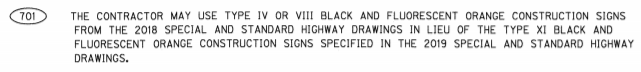 Proposed Specs
2 Special Provisions in development

Others proposed by AAPA Liaison Committee and under review
Proposed Specs
SP 18-0548 Traffic Control Devices
Subarticle 740.05(a) Basis of Payment
Changes wording of “provided” to “installed” for traffic control devices used 
Part of CIM 9-2018 (later)
Proposed Specs
SP 18-???? Hole in Truck Bed for Temperature Checks
Subitem 410.03(a)3.b. Trucks (Construction Requirements)
Discussed at August 2018 AAPA Liaison
5/16” hole in driver’s side of the bed
Safety hazards for inspectors exposed to traffic
ALDOT proposed 2nd hole on passenger side
Initiated change via January 3, 2019 email with AAPA concurrence
Don’t want a GASP just to add this in light of other AAPA proposals
Minimal feedback so far on getting a 2nd hole
Please partner with us on this in the interim
Proposed Specs
Hole in side of bed for probe thermometer
Video
Holes will soon be available in both sides of bed so temp check can be conducted from non-traffic side
Proposed Specs
AAPA/ALDOT Liaison Proposals
Distributor Truck Calibrations
Possible pilot projects coming
Bump Grinding on Transverse Joints
Longitudinal Joints on Interstate Ramps
Thin Lift HMA Mixes 
100% RAP mixes
All are under review and work in progress
CIMs
Construction Information Memorandum
Our Policies & Procedures
cc: Industry Associations, if it affects
CIMs
5-2018
6-2018
7-2018
8-2018
9-2018
CIMs
5-2018:  Non-payment of Overweight Loads
6-2018:  Unannounced Independent Weight Checks
7-2018:  Density Requirements for Bit. Pavement Layers 
i.e. defining our types of surface treatments
Density per Subarticle 306.03(g) and Table IV of 410.08(e)
Includes Scrub Seals & High Performance Chip Seals
CIMs
8-2018:  Proper Layout and Application of Striping, Markings, and Legends
Pre-communication and coordination
Area needs to know layout before temp stripe
Don’t mess up a new Wearing Surface
Follow standards and NOT Google Earth 
Need better plan info
More guidance forthcoming
CIMs
8-2018 Follow-up 
Plan Needs for Traffic Striping, Dotted, Markings,    and Legends
Lane Drop Markings
need Box Sheets
with locations and quantities
CIMs
8-2018 Follow-up
Specialty Traffic Control Markings 
Examples – interstate shields and bicycle symbols 
Special Drawing TCM-703 (Sheet 2 of 2) Index 1049
Item 703.03(c)3. use of details in the Special Drawings or plans
Subarticle 703.05(b) lists 703H000 Specialty Traffic Control Markings as pay item
Can’t use normal 703A items for Traffic Control Markings 
Can’t use PNotes to make it 703A either
If Special Markings required and no 703H000, have to do supplemental agreement
None of us want more paperwork, so we directed designers to set up in the plans when required
CIMs
9-2018:  Deletion of Traffic Control Note 739
“The quantities shown in the traffic control summary box are considered to be minimum requirement for handling traffic at any given time during construction.” 
Liability issues for the industry and payment complaints
Note deleted
Allows payment to be governed by Article 109.05 and Subarticles 109.03(a), 109.06(a), and 740.05(a)
CIMs
STAY TUNED!!!  
More are coming
Recent Changes/Issues
Besides specs, proposed specs and CIMs, 
What recent changes and issues have we had?
Recent Changes/Issues
Lettings
Per Mr. Cooper’s directive at ARBA 2018 Liaison Meeting
ALDOT transitioned from 3-week advertising to 4-weeks
4-week began with November letting
OE still flooded with questions and changes during letting week
PLEASE use this extra week to start reviewing plans earlier
Recent Changes/Issues
OSHA Notification
ALDOT required by Federal regulation to notify DOL
Of all its contracts when awarded
Done through the Compliance Bureau
Since OSHA is under DOL, info is passed down
Understand OSHA is inspecting more projects (Beware!)
Recent Changes/Issues
DBE Program
DBE Certifications and Supportive Services
Part of Compliance Bureau for years
Moved to Construction Bureau 
Effective March 1, 2019
Recent Changes/Issues
Cones vs Drums
Long-time practice requiring drums for lane closures
Especially at night
MUTCD allows them
Several night pilot projects
Statewide Traffic Control Team reviewed
Recent Changes/Issues
Cones vs Drums
Changes to standards and TCP details just approved
Standard Drawing Index 1045
TCP Details Index 2010 & 2010A
Details for Freeway and Interstate Highway Lane Closures
Recent Changes/Issues
Cones vs Drums
1045 – adds the 42” cone with handle
For Daytime or Nighttime use
2010 & 2010A – Note 2 & 3
36” min. cones may be used in Daytime
42” min. cones at Nighttime
Both in lieu of Drums, except in tapers
Pay item will be Drums; you bid what you need
Recent Changes/Issues
Cones vs Drums
Working with Design to send out letter
Effective with June Letting???
But looking to add to IM jobs in April & May
Not opposed to Change Orders to swap current jobs
Points
of Emphasis
Points of Emphasis
OGFC Placement
Reminder – Density is not required
Only need to “seat” it
Several jobs lately that appear to be over-rolled 
Water is still on surface 
With more PM1 jobs, becoming an issue
Points of Emphasis
C-25 Daily Inspection of Traffic Control Devices
From ARBA Liaison Meeting
If you need info on status/maintenance needs of devices, can request copy of the inspection results
PM can email them in lieu of copies
Points of Emphasis
e-Ticketing
Discussed here for last 2 years
4 pilot projects administered via Change Order
Special Provision added to contract
Dual process with both paper and electronic tickets
All 4 pilots have been with FleetWatcher
Plan to test additional software this year
Points of Emphasis
e-Ticketing
One of few states piloting this technology, but interest is rapidly growing
National presentations/discussions on best practices
Recent peer exchange here with Vermont DOT, FHWA, FleetWatcher, and Midsouth Paving
Discussions with other software systems (Command Alkon, iStrada, etc…)
Points of Emphasis
e-Ticketing
Next Steps?
Additional HMA pilot projects
Different areas of the State
Additional contractor involvement (esp with fleet tracking)
Different Load-Out systems
New software platforms 
Additional inspection staff
Aggregate and Conc@*#* pilot projects
On the Radar
On the Radar
Portable Changeable Message Signs
Discussed the last 2 years
Almost done???
Meanwhile, DO NOT USE – Road Work Ahead
Find something else to say
More to come!
On the Radar
Type III Barricades
For years, ALDOT standard is 10” panel
MUTCD allows 8”-12”
Other states use 8”
Plan to change to 8” minimum in January 2020
Result of ARBA Liaison proposal
On the Radar
Barricades, Cones, and Drums
As stated, changing sign sheeting in January 2020
Type XI Fluorescent 
Do same for Barricades, Cones, and Drums
January 2021
Allows for industry transition and should not strain sheeting supply
On the Radar
GFO 1-41 Traffic Interruption Reporting
ALDOT developing a Traffic Incident Reporting (TIR) document
Response to 23 CFR 511
Reporting of any activity that interferes with traffic to the Region’s TMC
Typical activity will be lane or shoulder closures
Document will show reporting time frames
Submittal time limit (i.e. 10 minutes)
On the Radar
GFO 1-41 Traffic Interruption Reporting
Goal:  
Improve work zone management
Provide real-time reporting to the public
Increase safety to motorists/workers
Contractor must coordinate closures with PM and/or Area
Contractor’s cooperation is vital for this to be successful  

PS – and help us conform to the Federal Code
On the Radar
Interstate Resurfacing (anticipated)
April:		3	Elmore/Autauga, Lowndes/Mont, 					Escambia/Conecuh
May:		3	Etowah, Mobile/Baldwin
				Escambia (PMR)
June:		1	Limestone (PM2)
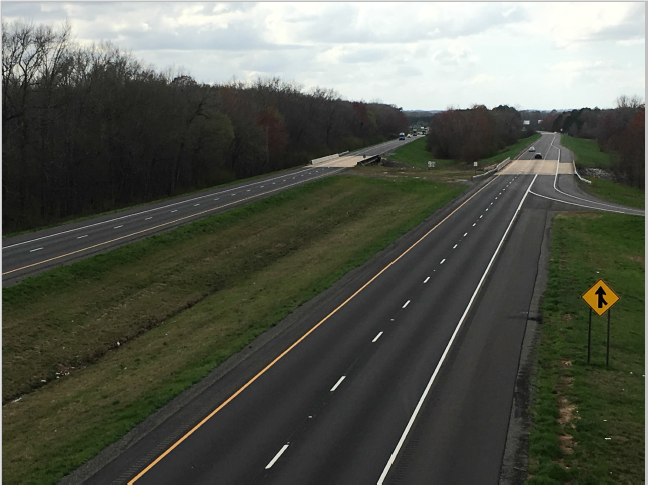 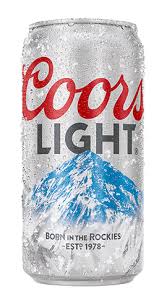 QUESTIONS?